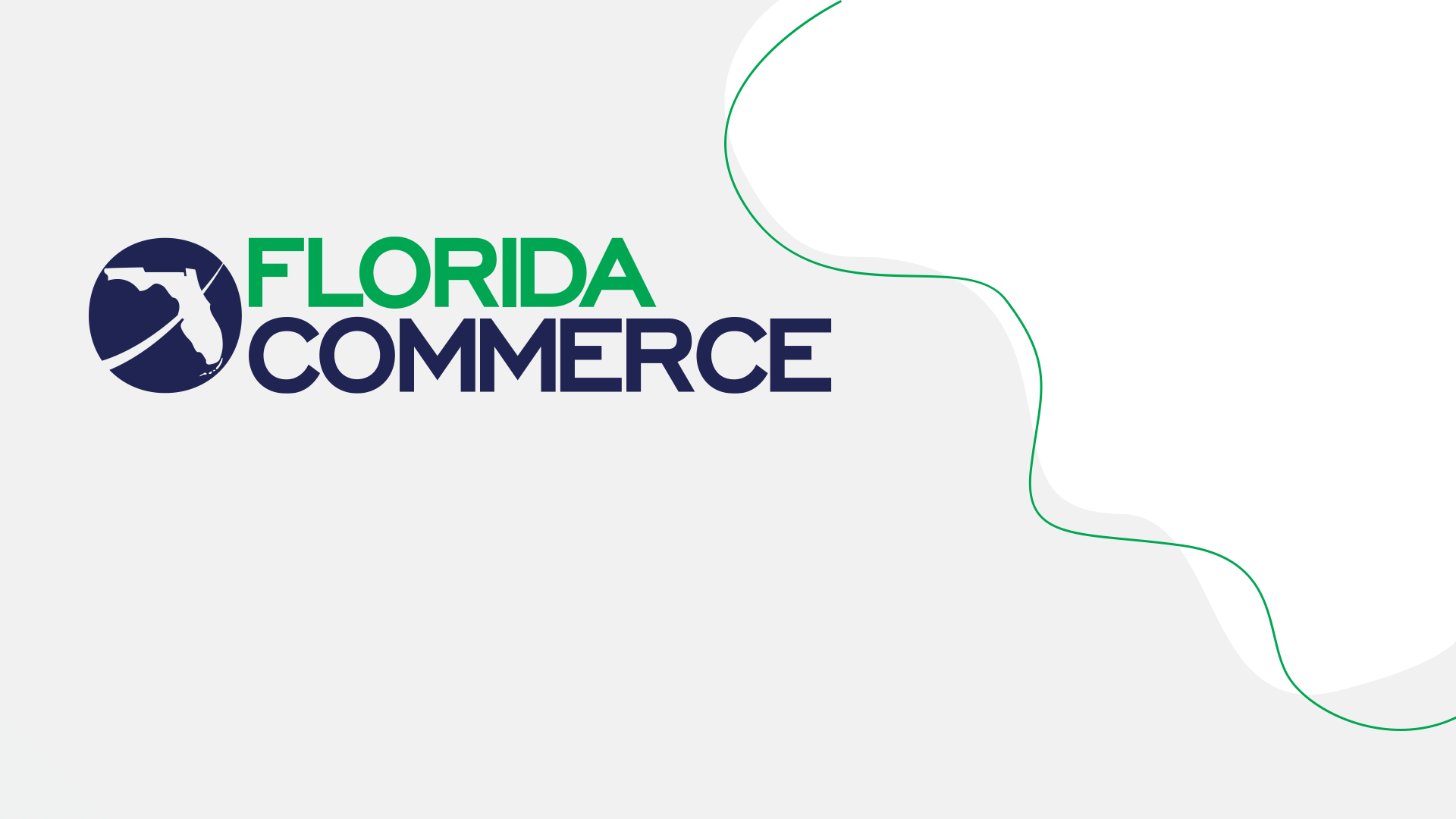 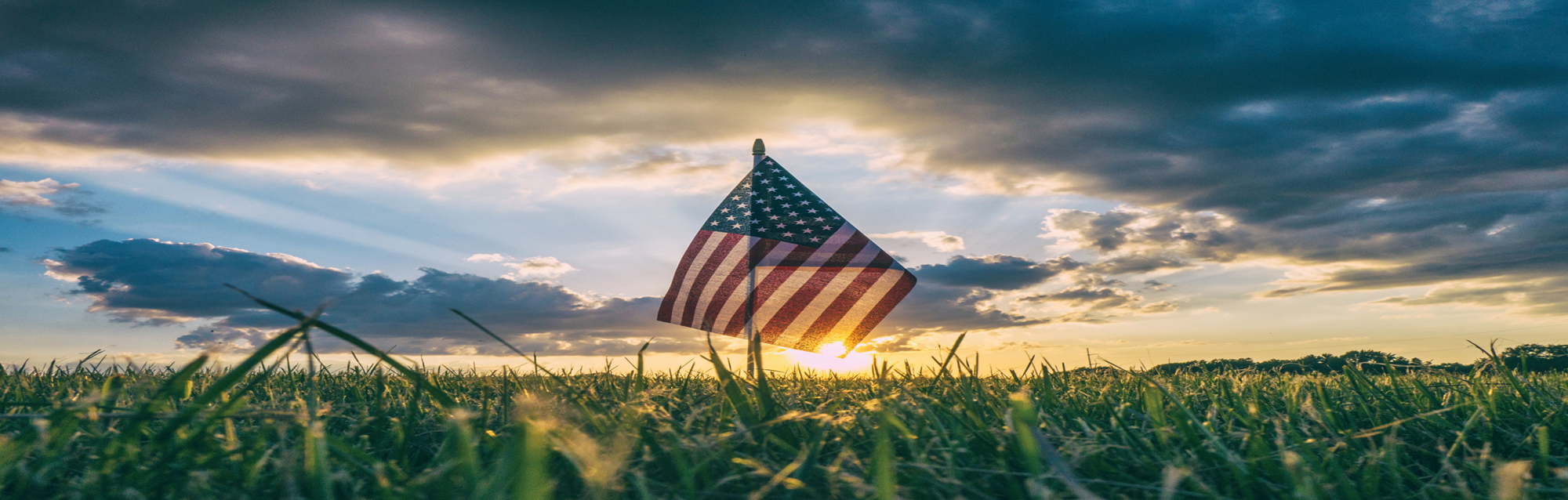 JVSG
Connecting with Employers through External Job Postings in Employ Florida
State Veterans’ Program Team
What is OFCCP?
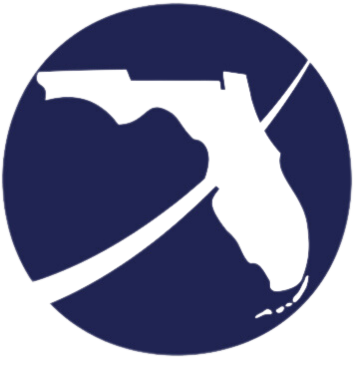 [Speaker Notes: In addition, contractors and subcontractors are prohibited from discharging or otherwise discriminating against applicants or employees who inquire about, discuss or disclose their compensation or that of others, subject to certain limitations.]
Affirmative Action
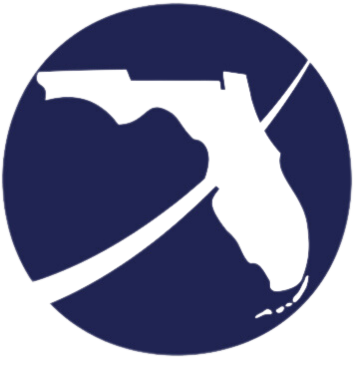 [Speaker Notes: 41 CFR § 60-1.4 and 60-4.3 Equal opportunity clause.]
Connecting with Contractors
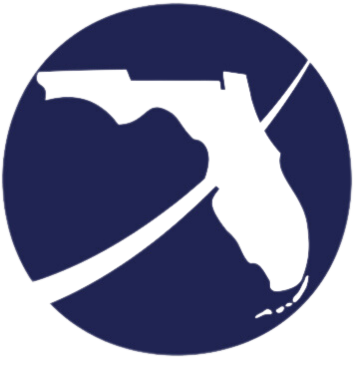 [Speaker Notes: ESDS: EF, AJC,Unemployment office]
External Jobs in Employ Florida
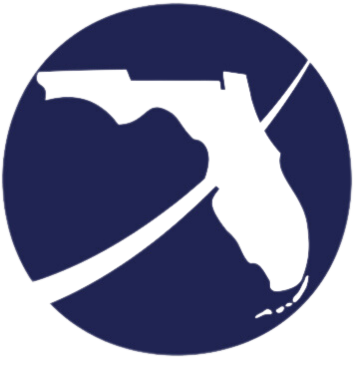 [Speaker Notes: ESDS: ef, ajc< Unemployment office]
Sign in to Employ Florida with employee credentials
Locating External Daily Jobs in Employ Florida
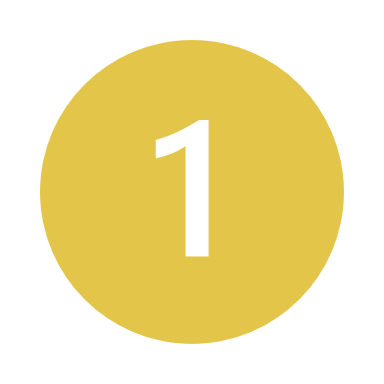 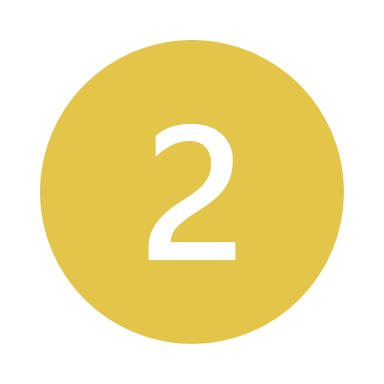 Click on Custom Reports
Click on State Performance
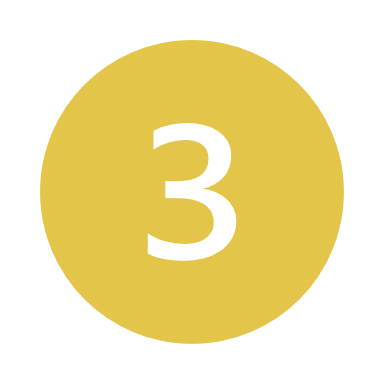 Go to the reports tab on the left side
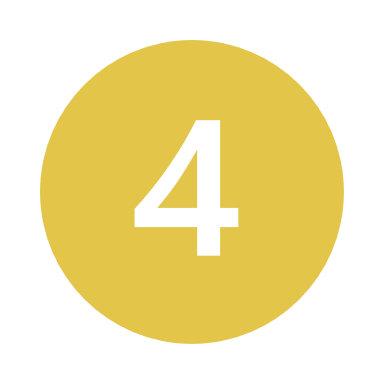 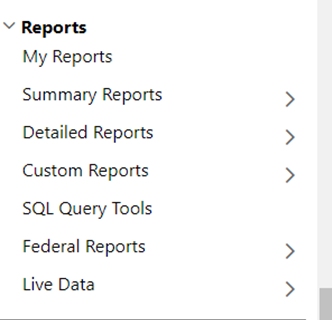 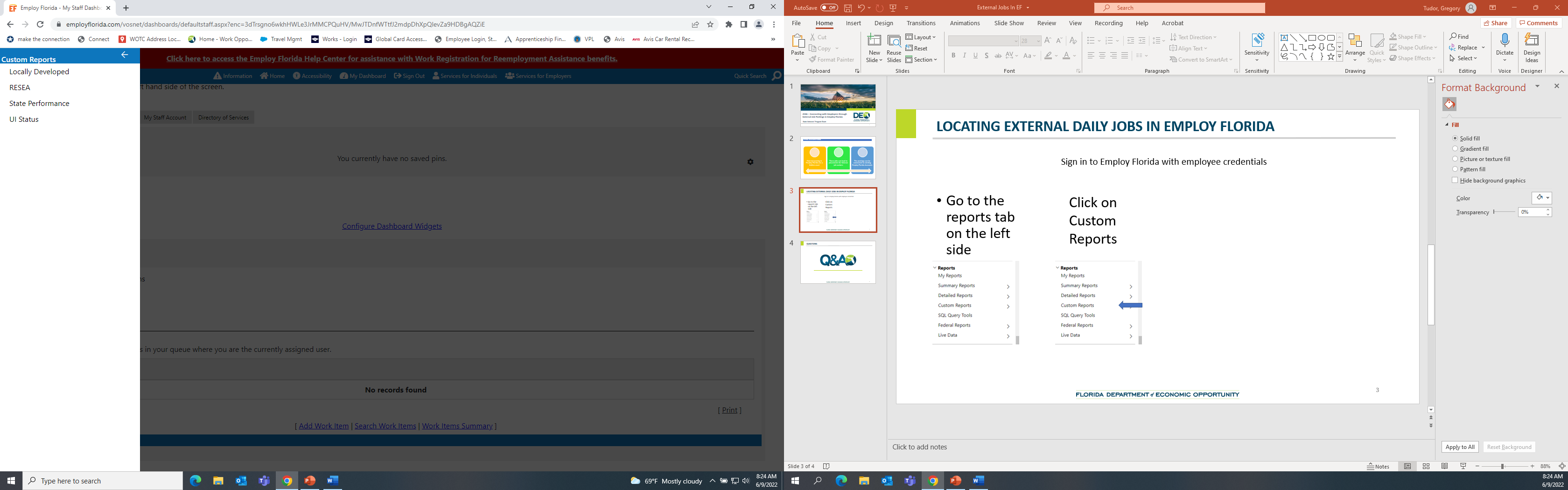 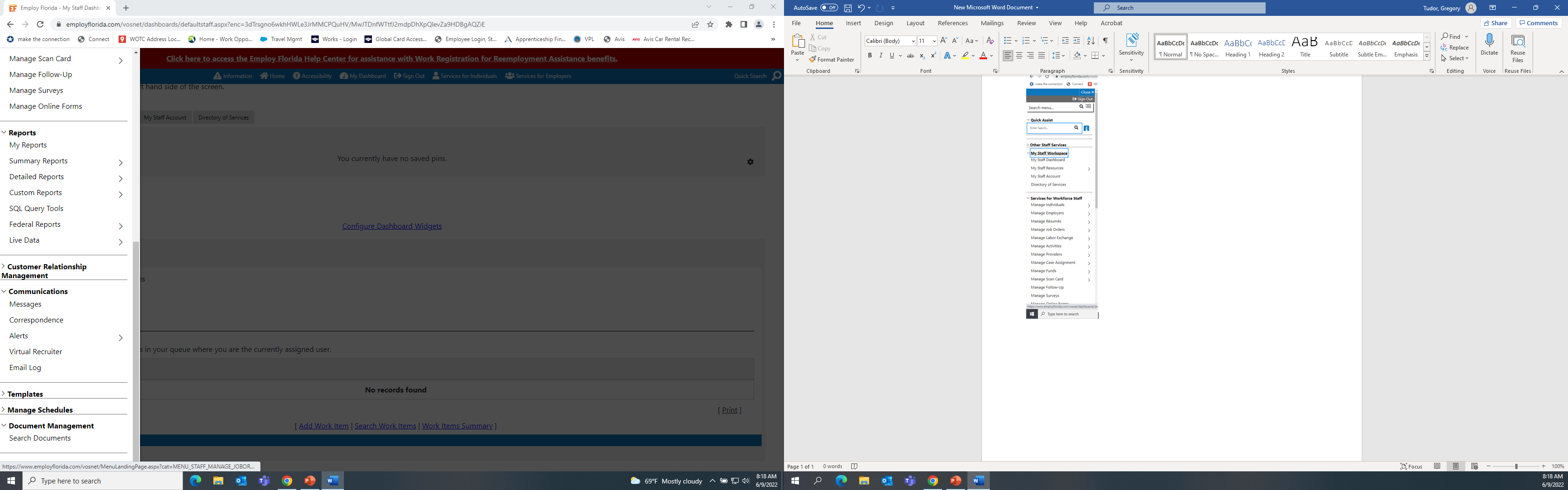 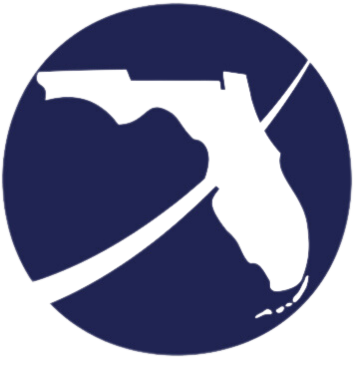 Locating External Daily Jobs in Employ Florida
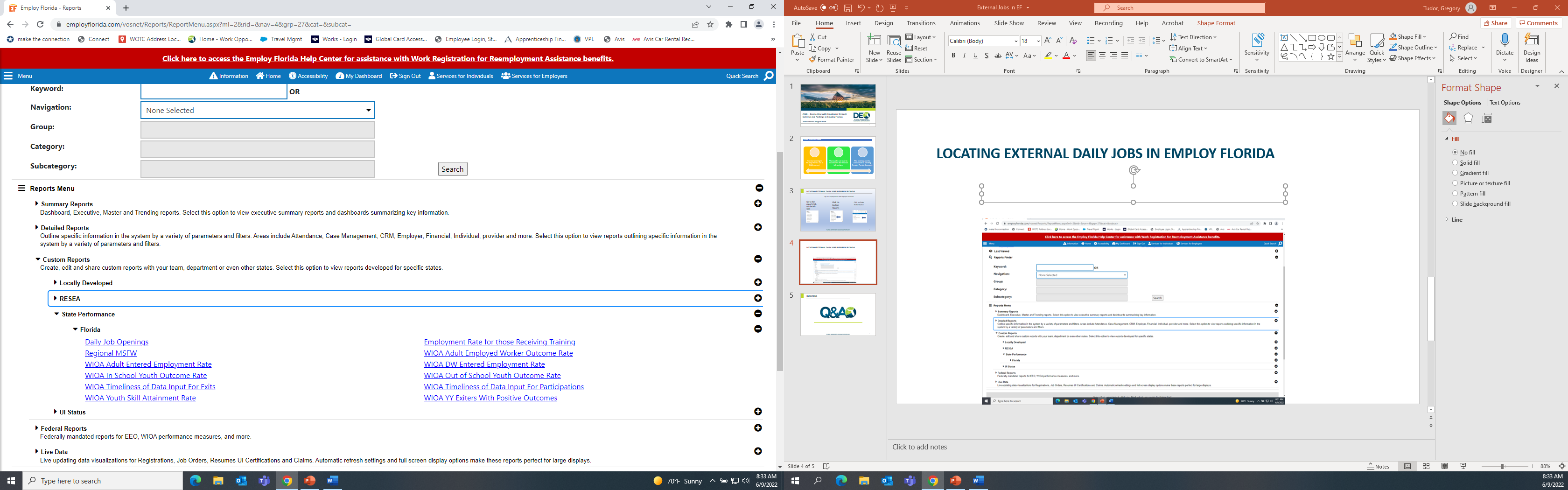 Scroll down to the State Performance tab
Click on Florida
Click on Daily Job Openings
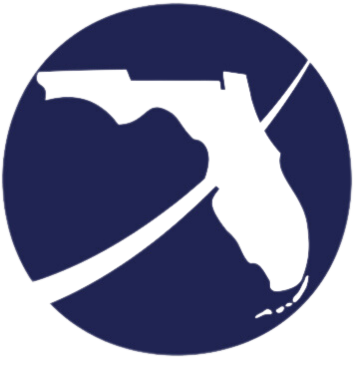 Locating External Daily Jobs in Employ Florida
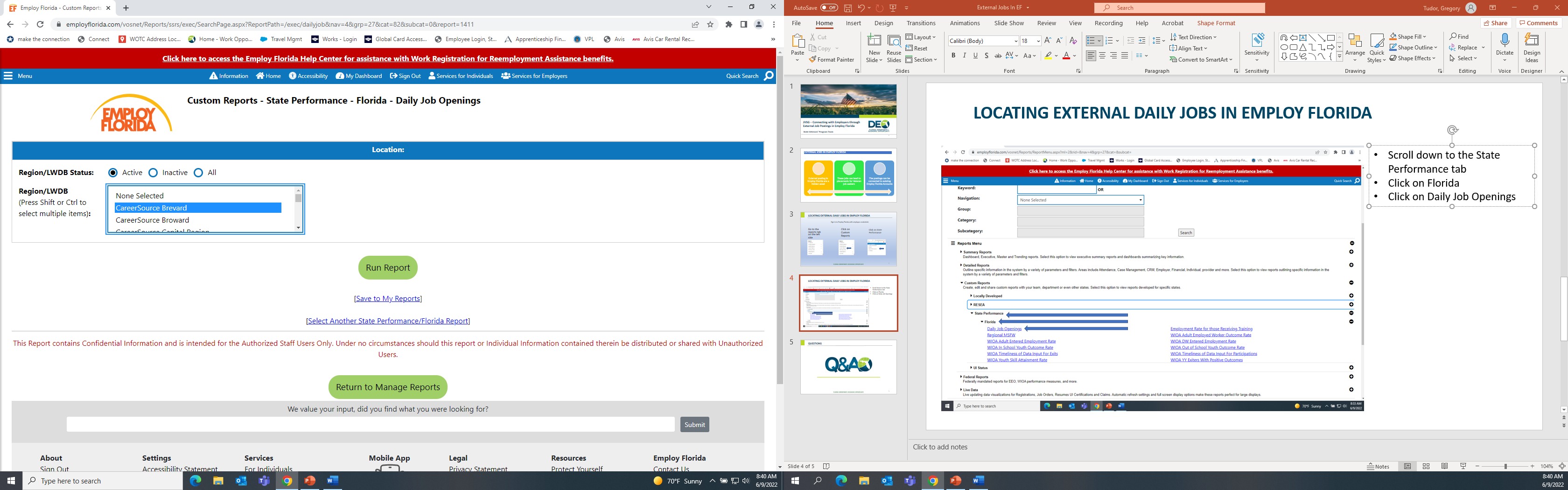 Locate The 
Search Area
Locate the search area Click run report
Run Report
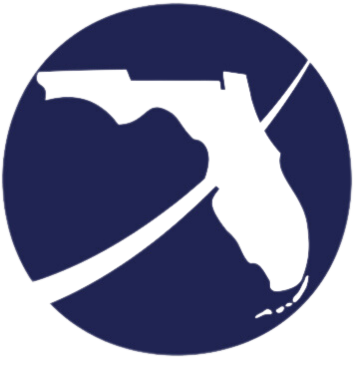 Locating External Daily Jobs in Employ Florida
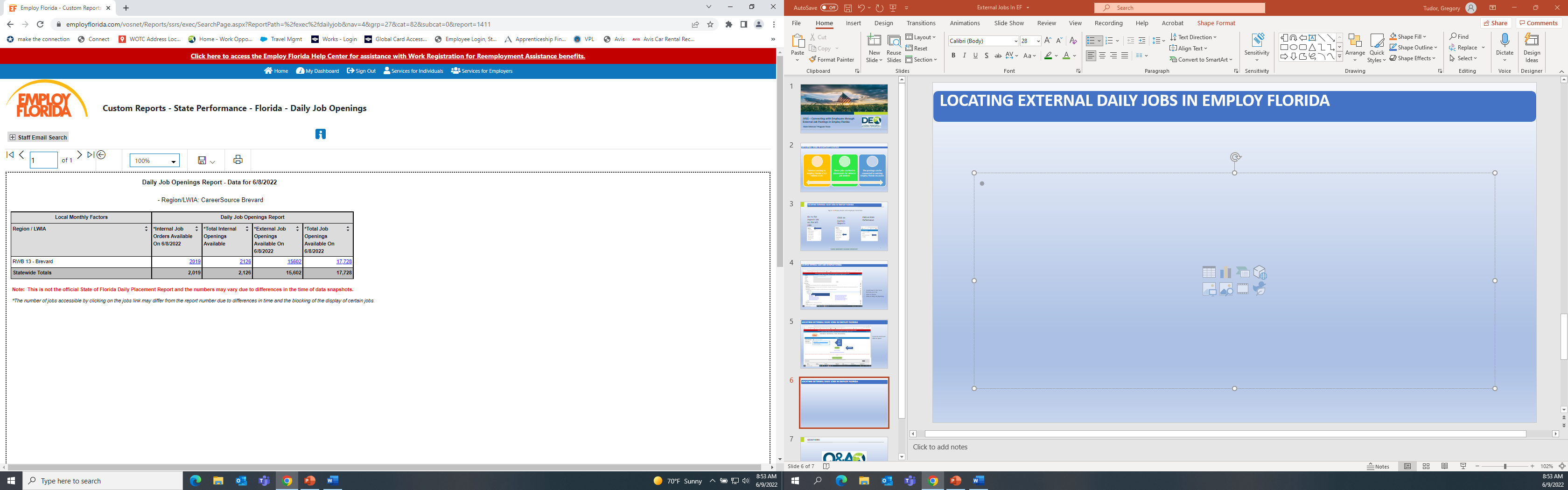 This report shows all the external jobs that are currently in this region in Employ Florida
Click on the highlighted numbers and the full report will display
These jobs are not directly associated with any EF employer account.
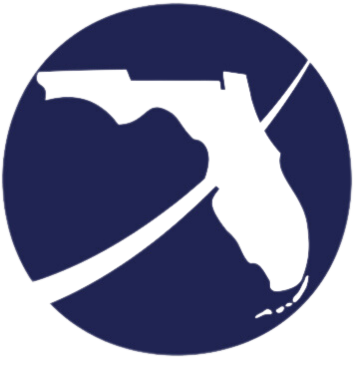 External Jobs in EF
Getting the Most From the Report
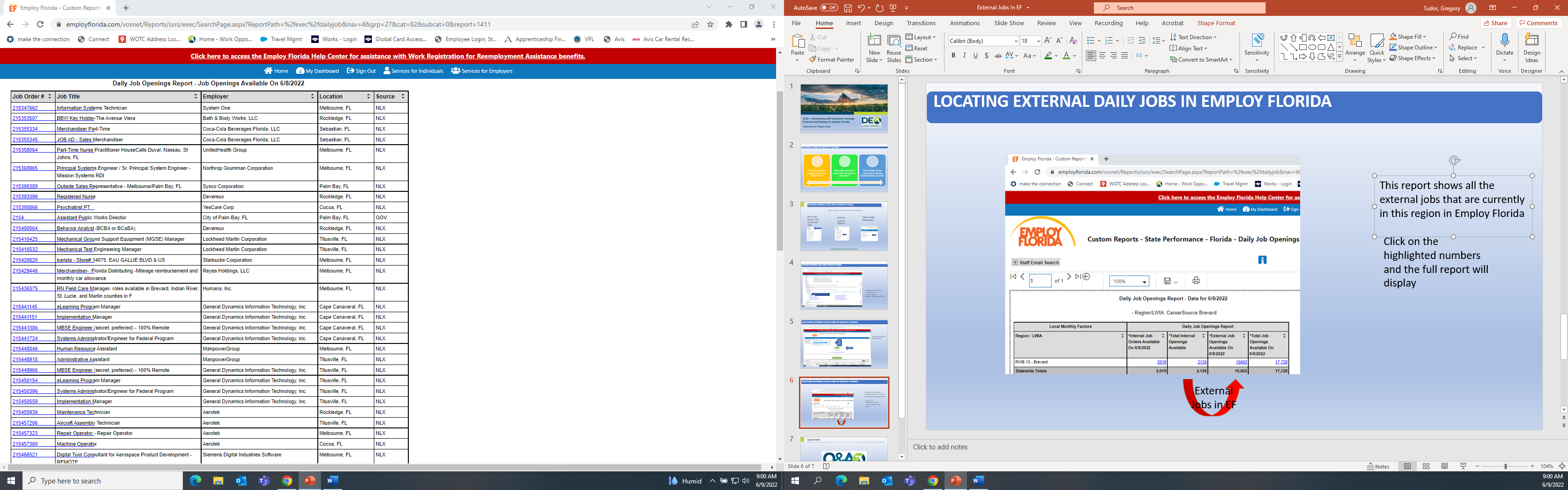 99% Of these are Federal Contractors Posting under VEVRAA Rules
NLX: National Labor Exchange. 99% of the employers that use the NLX are federal contractors and are obligated under OFCCP Requirements to post jobs in EF.
This is an effective way to locate federal contractors in EF and establish a relationship with them.
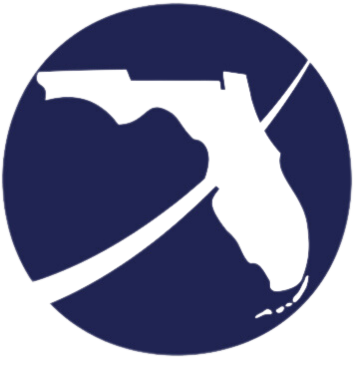 Questions & Answers
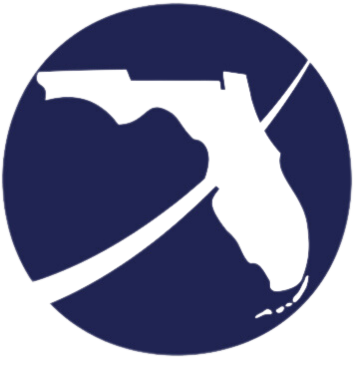